جامعة زالنجي الدورة رقم: 21 من الدورات التأهيلية بكلية علوم التقانة من يوم 26 – يونيو وحتي 17 – يوليو – 2018م
مقدمة الانترنت وتاريخها
1.  الإنترنت وبنيتها التحتية
1. 1 ما هي الإنترنت ومن يتحكم فيها
الإنترنت (INTERNET) هي اختصار للعبارة INERconnecting NETwork)، وتعني  " الشبكات المترابطة". وهي عبارة عن شبكة عملاقة تتكون من العديد من شبكات الحواسيب المختلفة في الحجم والنوع موزعة على كافة أنحاء العالم، ومرتبطة ببعضها البعض عن طريق قنوات الاتصال (Communications Channels) المختلفة، حيث تتبع كل شبكة جهة مستقلة، مثل: الجامعات، ومراكز البحوث، وشركات تقديم خدمة الإنترنت، والشركات التجارية، والهيئات الحكومية والخاصة.  ويتم الربط بين هذه الشبكات بحيث يمكن لأي شخص متصل بها أن يتجول خلالها ويحصل على المعلومات التي يريدها، وإنجاز ما يريده من أعمال (في حالة السماح له بذلك).  وتُعد الإنترنت أهم إنجازات تكنولوجيا الاتصالات ونظم المعلومات في القرن العشرين لما حققته من فوائد عظيمة بدخولها في جميع مناحي الحياة والقطاعات المختلفة، علاوة على أنها أسرع وأفضل وسيلة لنقل وتبادل المعلومات في العالم لكونها ثنائية الاتجاه في تبادل المعلومات.
بعد أن عرَّفنا الإنترنت بأنها شبكة مترامية الأطراف تغطي العالم كله ربما يتبادر إلى ذهنك عزيزي الدارس السؤال التالي :  من يتحكم في الإنترنت؟
هذا سؤال منطقي، ولكنك ستندهش إذا قلنا لك أنه لا توجد – في الوقت الحالي- جهة واحدة؛ دولة كانت أو هيئة تمتلك أو تتحكم في الإنترنت بشكل مباشر.  أما من ناحية البنية التحية للإنترنت (Internet Infrastructure) من شبكات وأجهزة ومعدات وقنوات اتصال فهي ملك الحكومات والمؤسسات والشركات الخاصة، فكل جهة مسئولة عن تأسيس وإدارة وتمويل شبكتها المحلية أو العالمية.
2. 1 المنظمات والهيئات العاملة في مجال الإنترنتتوجد بعض اللجان التطوعية التي تهدف إلى توحيد قياسي لأنظمة الاتصالات والخدمات المقدمة على الإنترنت.  ومن أهم الهيئات والمنظمات التي تلعب دوراً مهماً في شبكه الإنترنت ما يلي:
1 - فريق عمل هندسة الإنترنتIETF (The Internet  Engineering Task Force) 
هو فريق منوط به تطوير الإنترنت بتقديم حلول للمشاكل التقنية التي تواجهها الإنترنت مثل: طرق نقل البيانات عبر الشبكة وحمايتها. 
 2 - مجموعة إدارة هندسة الإنترنت:
 IESG (The Internet Engineering Steering Group) 
وهي مجموعة منوط بها مراجعه المعايير التي يضعها فريق عمل هندسة الإنترنت.
3 - مجلس عمارة الإنترنت IAB (Internet Architecture Board) :
 هو هيئة استشارية تقدم استشارتها لفريق عمل هندسة الإنترنت (IETF)، كما يهتم بتحديد الهيكلية العامة للإنترنت وعمودها الفقري والبروتوكولات العاملة عليها. 

 4 - جمعية الإنترنت (Internet Society) 
 هي جمعية عالمية لا تنتمي لدولة معينة متخصصة تشرف على كل من فريق عمل هندسة الإنترنت (IETF) ومجلس عمارة الإنترنت (IAB)، حيث تعني بالشئون التنظيمية الخاصة بالإنترنت وتقنياتها بهدف تعزيز ورفع مستوى خدمة وصيانة الإنترنت.
5 - مركز معلومات الإنترنت 
:InterNIC (Internet Network Information Center) 
وهي منظمة مسئولة عن تسجيل نطاقات  (Domain Names)وعناوين  الإنترنت (IP) للشبكات والأجهزة المتصلة بالإنترنت.
ماهى الانترانتIntranet
هي عبارة عن شبكة إنترنت مصغرة تكون عادةً شبكة داخلية في الشركة, ذات خصوصية يتم الوصول إليها عبر ملقم تتحكم به أنت تستعمل معايير انترنت من HTML وHTTP وبروتوكول الاتصالات TCP/IP بالإضافة إلى مستعرض ويب رسومي لدعم البرامج التطبيقية وتزويد حلول إدارية بين أقسام الشركة و يمكن أن تكون بسيطة جدا بأن تتألف من ملقم ويب داخلي يتيح للموظفين الوصول إلى كتيبات العمل ودليل الهاتف .كما يمكن أن تكون معقدة جدا بأن تضم تفاعلات مع قاعدة بيانات واجتماعات فيديوية ومجموعات مناقشة خاصة, ووسائط متعددة .تستعمل الإنترانت ملقم ويب , لكن خلافا للويب المتوفرة عبر الإنترنت , يكون ملقم ويب في الإنترانت موصول فقط بالشبكة المحلية التي تخص الشركة  
ولا يستطيع الوصول إليها من خارج الشركة إلا بتصريح دخول عن بعد, وفي معظم الحالات يستطيع موظفوا الشركة الخروج إلى الإنترنت لكن المستخدمين الغير مرخص لهم لا يستطيعون فعل ذلك .
الاكسترنت Extranet
شبكة الإكسترانت هي الشبكة المكوّنة من مجموعة شبكات إنترانت ترتبط ببعضها عن طريق الإنترنت، وتحافظ على خصوصية كل شبكة إنترانت مع منح أحقية الشراكة على بعض الخدمات والملفات فيما بينها. أي إن شبكة الإكسترانت هي الشبكة التي تربط شبكات الإنترانت الخاصة بالمتعاملين والشركاء والمزودين ومراكز الأبحاث الذين تجمعهم شراكة العمل في مشروع واحد، أو تجمعهم مركزية التخطيط أو الشراكة وتؤمن لهم تبادل المعلومات والتشارك فيها دون المساس بخصوصية الإنترانت المحلية لكل شركة. 
وبناء على التعريف السابق يمكن أن نجد تطبيقات شبكة الإكسترانت في المجالات التالية: • نظم تدريب وتعليم العملاء (Clients Training). • نظم التشارك على قواعد البيانات بين الجامعات ومراكز الأبحاث التابعة لحكومة ما أو لإدارة معينة.• شبكات مؤسسات الخدمات المالي والمصرفية.• نظم إدارة شؤون الموظفين والموارد للشركات العالمية المتعددة المراكز والفروع.
عناصرالانترنت :-
تحتوى الانترنت على ثلاثة عناصر اساسية لاغنى لها عن اى منها بل لاوجود للانترنت اصلاً من دون تلك العناصر مجتمعة .
العنصر الاول :-
هو اجهزة الحاسب الالى والبرامج التى تعمل عليها يوجد حتى الان الملاين من تلك  الاجهزة تتصل بالانترنت .
العنصر الثانى :-
هم الناس (البشر) وهم الذين يستفيدون من العنصر الاول حيث يمكنهم الحصول على المعلومات وتبادل الخبرات
 العنصر الثالث:-  
هى اجهزة التواصل وتبادل المعلومات مثل المحولات والاسلاك والبنى التحتية للاتصالات بما فى ذلك الاقمار الصناعية ومحطاتها الارضية
التطبيقات العصرية للانترنت
التجارة الالكترونية :- 
التجارة الالكترونية هونظام ينتج عبر الانترنت حركات بيع وشراء السلع والمنتجات وتبادل الخدمات والمعلومات اللازمة .
 الحكومة الالكترونية :-
هو تطبيق استخدم التكنولوجيا فى الاعمال الحكومية تمكن الحكومة من تقديم خدماتها للمواطنين والموسسات الكترونياً دون حاجة طالب الخدمة الى التنقل بين إدارات الحكومة.
 المدرسة الالكترونية :-
تعرف بانها مدارس مزودة بحواسيب متصلة فى شبكة (انترانت) بها نظيم تتيح لكل من الطالب والمعلم وولى الامر من التواصل الكترونياً
الوحدة الرابعة  - الفصل الحادي عشر – أساسيات الانترنت والشبكة العنكبوتية
استخدامات الانترنت
البحث في الوب Search The Web

يستخدم الوب بصورة كبيرة في المجالات التالية:
1. البحث عن المعلومات  Search for Information
هناك الكثير من مواقع البحث Search Site التي تحتوي على عناوين مبوبة Directories تسهل الوصول إلى المعلومات المختلفة كالسياحة، التعليم، التسوق، الاقتصاد، السياسة، الرياضة، الألعاب وغيرها. 

ومن هذه المواقع www.yahoo.com، www.msn.com، www.google.com، www.ajeeb.com، www.arabia.com.
الوحدة الرابعة  - الفصل الحادي عشر – أساسيات الانترنت والشبكة العنكبوتية
استخدامات الانترنت
2.  نقل الملفات
تسمح هذه الخدمة بنقل الملفات من حاسوب إلى آخر عبر الشبكة، ويطلق على عملية تنزيل الملفات من الانترنت إلى الحاسوب الذي تستخدمه مصطلح Down Load وعلى عملية تنزيل الملفات من الحاسوب الذي تستخدمه إلى الانترنت مصطلح UP Load، ويستخدم في ذلك برتوكول نقل الملفات File Transfer Protocol-FTP.
الوحدة الرابعة  - الفصل الحادي عشر – أساسيات الانترنت والشبكة العنكبوتية
استخدامات الانترنت
3. الأخبار  News
أصبح الوب مخزناً كبيراً للوسائط المتعددة بأشكالها المختلفة، فهناك مواقع متعددة في الوب تبث الأخبار بصورة فورية بشكل نصوص وصور، أصوات وفيديو من هذه المواقع www.cnn.com و www.bbc.com وwww.sawa.com والعديد من الصحف وغيرها الكثير.
الوحدة الرابعة  - الفصل الحادي عشر – أساسيات الانترنت والشبكة العنكبوتية
استخدامات الانترنت
4. الألعاب والتسلية  Online Games
يوجد على الانترنت الكثير من مواقع الألعاب والتسلية خاصة مواقع الأطفال تحتوي على ألعاب تسمح للمتصفحين باللعب بشكل فردي أو مع آخرين متصلين بالشبكة في نفس الوقت أو مع الحاسوب نفسه، وبعض هذه الألعاب مجانية البعض الآخر تشترط اشتراكات نقدية للاعبين.
الوحدة الرابعة  - الفصل الحادي عشر – أساسيات الانترنت والشبكة العنكبوتية
استخدامات الانترنت
5. الكتب الإلكترونية  e-books
هناك كتب كثيرة ومتنوعة موجودة على صفحات الوب بشكل إلكتروني تعرف باسم Online Book أو  e-books، وبإمكان المستخدم قراءة هذه الكتب أو إنزالها على الحاسوب وقراءتها لاحقاً وعادة ما تأخذ هيئة HTML  أي يمكن تصفحها من خلال المتصفح، Web Browser  أو يتم قراءتها من خلال برنامج اكروبات  Acrobat Reader.
الوحدة الرابعة  - الفصل الحادي عشر – أساسيات الانترنت والشبكة العنكبوتية
استخدامات الانترنت
6 - البوابات الإلكترونية  Portal
البوابات الإلكترونية هي عبارة عن مواقع غنية بالأدوات المفيدة والمتنوعة للمتصفحين حيث تحتوي على محركات بحث، عناوين مبوبة، أخبار، بريد إلكتروني، أسهم وعملات، طقس، رياضة، العديد من المعلومات المفيدة. وتسمح هذه البوابات عادة للمستخدمين بتصميم صفحات الوب ومن اختيار المعلومات المهمة والضرورية للظهور في الموقع في كل زيارة لــه ومن أشهر هذه البوابات www.yahoo.com و www.msn.com.
الوحدة الرابعة  - الفصل الحادي عشر – أساسيات الانترنت والشبكة العنكبوتية
استخدامات الانترنت
7. التعليم من خلال الوب  Online Education
تعتمد العديد من المؤسسات التعليمية على الوب لمساعدة المتعلمين والمتدربين، يتم ذلك من خلال وجود نماذج إلكترونية من المقررات الدراسية Distance Learning أو الدورات التدريبية على الوب وWeb-based Training.
الوحدة الرابعة  - الفصل الحادي عشر – أساسيات الانترنت والشبكة العنكبوتية
استخدامات الانترنت
8. استخدامات أخرى
يستخدم الوب في العديد من المجالات الأخرى مثل الشراء والبيع والإعلانات والسياحة والطب والخدمات الاستشارية وأسواق الأوراق المالية وغيرها الكثير.
الوحدة الرابعة  - الفصل الحادي عشر – أساسيات الانترنت والشبكة العنكبوتية
استخدامات الانترنت
البريد الالكتروني  Electronic Mail (E-Mail)
البريد الالكتروني هو أحد خدمات الانترنت ويستخدم لتبادل الرسائل بين مستخدمي الشبكة ويمكن إرفاق ملفات مع الرسائل تحتوي على وثائق وأصوات وصور، ويجب أن يكون للمرسل والمستقبل عنوان بريد إلكتروني e-mail address. ويعتبر البريد الالكتروني من أهم وسائل الاتصالات الحديثة.
الوحدة الرابعة  - الفصل الحادي عشر – أساسيات الانترنت والشبكة العنكبوتية
استخدامات الانترنت
فوائد البريد الالكتروني:
1. سرعة الاتصال.
2.  يمكن إرسال رسالة واحدة إلى عدة جهات في وقت واحد.
3. يمكن تخزين الرسائل واسترجاعها في وقت لاحق.
4. يمكن طباعة الرسائل.
5. يمكن إعادة إرسال نفس الرسالة إلى جهة أو عدة جهات أخرى.
6 - يمكن إرفاق كثير من أنواع الملفات مع رسالة البريد الإلكتروني.
7. تقليل رسوم البريد العادي.
8. ضمان وصول الرسالة إلى المرسل إليه.
9. نقل البيانات بدقة دون تعرضها للضياع أو النقص.
الوحدة الرابعة  - الفصل الحادي عشر – أساسيات الانترنت والشبكة العنكبوتية
استخدامات الانترنت
المحادثة عبر الإنترنت  Chatting
تلعب المحادثات عبر الإنترنت دوراً كبيراً في تبادل الحوار بين المستخدمين حيث تتنوع البرمجيات المتاحة في هذا المجال، كما أن هناك ما يسمى بغرف المحادثة Chat Rooms، وتسمح هذه الخدمة لمجموعة من الأشخاص بتبادل الحوار والدردشة بالكتابة والصوت والصورة في نفس الوقت وبشكل فوري.
الوحدة الرابعة  - الفصل الحادي عشر – أساسيات الانترنت والشبكة العنكبوتية
استخدامات الانترنت
الرسائل الفورية  Instant Messaging
الرسائل الفورية تشبه إلى حد كبير غرف المحادثة Chat Rooms إلا أنها تتميز بالخصوصية. أي أن يختار المتحدث شخصاً أو مجموعة من الأشخاص للتحدث معهم بشكل فردي أو جماعي وتبادل الملفات والصور. وتوجد برامج متنوعة لهذا النوع من المحادثات مثل MSN Messenger و Yahoo Messenger.
الوحدة الرابعة  - الفصل الحادي عشر – أساسيات الانترنت والشبكة العنكبوتية
استخدامات الانترنت
خطوات المحادثة وارسال رسائل فورية:
للمحادثة وارسال رسائل فورية اتصل أولا الانترنت ثم شغل برنامج المحادثة الذى تستخدمه واكتب عنوان بريدك الالكتروني E-mail Address  وكلمة السر Password ثم اضغط مربع  OK.
الوحدة الرابعة  - الفصل الحادي عشر – أساسيات الانترنت والشبكة العنكبوتية
استخدامات الانترنت
المؤتمرات المرئية  Video Conferences
المؤتمرات المرئية تعني استخدام الحاسوب، كاميرات الفيديو، الميكروفون لعمل لقاءات بين مجموعة من الأفراد وجهاً لوجه رغم تواجدهم بأماكن متباعدة وذلك من خلال الإنترنت.

المؤتمرات المرئية قد تكون بسيطة وذلك عندما يستخدم المتحدثون أحد برامج الرسائل الفورية مثل MSN Messenger أو Net Meeting بحيث تتوافر لديهم كاميرا الوب وميكروفون. كما يمكن أن تكون هذه المؤتمرات أكثر تطوراً فتزود بكاميرات وأجهزة سمعية وشاشة كبيرة في كل جهة.
الوحدة الرابعة  - الفصل الحادي عشر – أساسيات الانترنت والشبكة العنكبوتية
استخدامات الانترنت
الاتصال الهاتفي  Internet Telephony
الاتصال الهاتفي من خلال الإنترنت يعني استخدام الإنترنت للاتصال بشخص آخر يمكنه استقبال المكالمة من خلال جهازه الشخصي أو هاتفه.
مساوىء الإنترنت
1- المواقع السيئة في الشبكة العنكبوتية
يتوافر على شبكة الانترنت مواقع سيئة، ومنها:
مواقع مخلة بالآداب والأخلاق الفاضلة
  مواقع تسيء للاديان
 مواقع تثير الفتن والأفكار الفاسدة
وينبغي على الشخص الذى يتصفح الانترنت أن يحذر من هذه المواقع ويتصدى لها ويحاربها .
2- إنعدام أمن المعلومات
. يعد أمن المعلومات والمحافظة على سريتها أمراً ضرورياً للمشتركين بشبكة الانترنت ، وتوفر الشبكة وسائل خاصة للمحافظة على أمن المعلومات من أهمها :-
  توفير برامج خاصة لمنع الغرباء من الوصول إلى الأجزاء الخاصة بشبكة المستخدم أو أجهزته ، ولابد من توفر برامج التحقق من صحة الهوية ، مثل برامج جدار الحماية ( Firewall ).
  توفير برامج تقوم بتشفير البيانات والملفات لمنع معرفة محتوياتها عند نقلها من مكان إلى مكان
3-فيروسات الحاسب
تعريف فيروسات الحاسب : هي برامج خاصة يهدف مطوروها إلى تخريب وإفساد أجهزة أو برمجيات أو بيانات الحاسب المستخدمة لدى  غيرهم وإيذاء الغير .
     وتأتي الفيروسات من خلال شبكة الإنترنت بعدة طرق ، منها :

 سحب واستقبال برامج أو ملفات متاحة على شبكة الإنترنت 
 استقبال رسائل مرسلة بالبريد الإلكتروني من جهات غير موثوقة
4- الإدمان على شبكة الإنترنت
هو الاستخدام شبكة الانترنت لفترات طويلة دون فائدة .
أهم مظاهر الادمان ما يلي :
1-  الاصرار على العودة الى استخدام الانترنت رغم إنفاق مبالغ باهظة .
2-  الشعور بالغضب عند انقطاع الخط أو المنع من استخدام الشبكة .
3-  الانشغال بالتفكير الشديد في الانترنت أثناء إغلاق الخط .
اهم مخاطر الانترنت
1- الانعزالية
2- ادمان الانترنت
3- نشر الشائعات
4- سرقة المعلومات
5- اختراق المواقع 
6- البرامج الغير موثوقه 
7- الابتزاز
كيف نستخدم الانترنت بامان
هناك بعض النصائح يجب العمل بها :
1- حماية الاجهزة من الفيروسات والبرامج التخريبية وذلك بتثبيت برامج مكافحة الفيروسات 
2- عدم تحميل أي برامج من مواقع غير موثوقة
3- تجنب زيارة المواقع المشبوهة
4- عدم فتح مرفقات البيريد الالكترونى دون التاكد من هوية المستخدم
5- اختيار كلمات سر قوية ويجب تغيرها بصورة مستمرة
كيف نستخدم الانترنت بامان
6- تحصين الاجهزة بجدار نارى
7- تحديث انظمة التشغيل وبرامج التصفح بشكل منتظم 
8-الاحتفاظ بنسخة احتياطية للمعلومات ذات الاهمية العالية
9- الحزر من المواقع المفخخة ورسائل الاحتيال 
10-اهم حماية خلال التصفح هى وعى المتصفح
2.  تاريخ نشأة وتطور  الإنترنت
إن الأحداث التاريخية التي تلت وأدت إلى تطور الإنترنت من شبكة صغيرة لمشروع التناجون الأمريكي في عام 1969م وحتى يومنا هذا كثيرة ومتشعبة، ولكن هناك محطات تاريخية مهمة يجب الوقوف عندها لظهور حدث تاريخي كان له دور بارز ومهم في تطور هذه الشبكة. 
ولتسهيل فهم هذه الأحداث مع كثرتها سنحاول عزيزي الدارس تقسيم هذه الفترة التاريخية الممتدة لفترة تفوق الثلاثين عاماً.  إلى ثلاثة عقود ونذكر الأحداث الهامة في كل عقد من هذه العقود على حدة وهي عقد السبعينيات وعقد الثمانيات وعقد التسعنيات بالإضافة إلى الألفية الثالثة.
1.2 عقد السبعينيات
شهد هذا العقد البداية الفعلية لشبكة الإنترنت وذلك بعد أن قام البنتاجون الأمريكي بانشاء شبكة إتصالات موزعة (Distributed Communication Network)  في عام 1969 تُستخدم في الأغراض العسكرية للوقاية من الهجمات النووية ولدراسة تبادل المعلومات بينه وبين مراكز البحوث العلمية في مختلف أنحاء العالم عبر خطوط الهاتف. وقد تبنت جامعة كاليفورنيا هذا المشروع وأطلقت عليه اسم "ARPANET".  وكانت تربط  أربعة مراكز للأبحاث في أربع جامعات بالولايات المتحدة الأمريكية بخط اتصال سعته 50 كيلوبايت في الثانية.
في عام 1971م:  توسعت شبكة "ARPANET" لتضم في نهاية عام 1971 حوالي 23 حاسب مضيف على مستوى الولايات المتحدة بخط اتصال سعته 50 كيلوبايت في الثانية.  كما تم الإعلان عن أول برتوكول لنقل الملفات (File Transfer Protocol "FTP").  وكذلك تم استخدام بروتوكول "معالج واجهة الطرفية" (Terminal Interface Processor) على شبكة "ARPANET"، وذلك لأول مرة، لتمكين الطرفيات الفرعية (Computer Terminals) من الاتصال مباشرة بالشبكة. 
في عام 1972م: ظهر أول نظام بريد إلكتروني في العالم، والذي أصبح بعد ذلك أهم تطبيقات الشبكة في ذلك الوقت.  كما تم  الإعلان عن وضع أول مواصفات لبروتوكول الاتصال عن بُعد (RFC 318 Telnet Specification).  ظهرت مجموعة عمل ترابط الشبكات "INWG" (Internet Working Group)، والتي انحصرت مهمتها في تطوير معايير اتصال قياسية للعمل على شبكة  "ARPANET".
في عام 1973م: تم إضافة جامعة London في إنجلترا ومؤسسة Royal Radar إلى شبكة "ARPANET"، ومن ذلك التاريخ أصبحت شبكة "ARPANET" شبكة عالمية.  تم البدء في تطوير بروتوكول اتصال يمسح لأنواع مختلفة من الحاسبات والشبكات بالترابط (Interconnect) والاتصال (Communicate) مع بعضها البعض،  وقد سُمي هذا البروتوكول فيما بعد TCP/IP، وهو بروتوكول يسمح بإعادة توجيه البيانات حتى في حالة انقطاع بعض الخطوط أو ازدحامها.  أصبحت شبكة "ARPANET" تضم حوالي 23 جهازاً مضيفاً، ولكن بدون تغيير في سرعة نقل البيانات لعمودها الفقري.
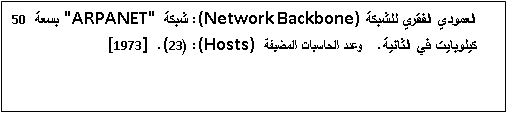 في عام 1974م: نشر تفاصيل بروتوكول لربط شبكات تبديل الطرود (A Protocol for Packet Network Internetworking)، والذي كان أساس بروتوكول التحكم بالنقل (Transmission Control Protocol) TCP.  وكان أول مرة يُستخدم لفظ إنترنت (Internet) في مصطلحات الشبكات. 
في عام 1975م: بداية البحوث في كيفية تفادي المشاكل الناتجة عن الرسائل الإلكترونية عديمة النفع (Junk Electronic Mails).  
في عام 1976م:  مولد شبكات إيثرنت (Ethernet Networks)، مما سمح باستخدام الكابلات المحورية (Coaxial Cables) في تطوير الشبكات المحلية (Local area Network)، وبالتالي زيادة سرعة نقل البيانات، مما أثر بعد ذلك بالإيجاب على سرعة نقل البيانات عبر الإنترنت.  بداية نقل طرود البيانات (Data Packets) عبر شبكة الأقمار الاصطناعية "SATNET" (Satellite ATtlantic NETwork)، حيث تربط هذه الشبكة الولايات المتحدة الأمريكية وأوربا عن طريق القمر الاصطناعي (INTELSAT). 
في عام 1979م:  تطوير أول نسخة من شبكة يوزنت (Usenet) والتي أصبحت جزءاً من الإنترنت، وهي شبكة موسعة لأنظمة التشغيل يونكس تتألف من آلاف مجموعات الأخبار كل منها مخصص لمناقشة موضع معين بحيث يمكن للمشتركين تبادل الرسائل حول المواضيع فيما بينهم.  ظهور شبكة Because Its Time NETWORK) BITNET( من شركة IBM.
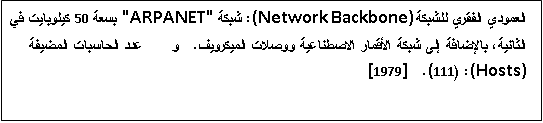 2. 2 عقد الثمانينات 
اتسم هذا العقد بظهور بروتكولات جديدة أو تطوير برتكولات   قائمة وإنشاء شبكات إضافية. ففي عام 
1981م ظهرت النسخة الرابعة من بروتوكول إنترنت "IP v4"، لمواجهة مشكلة عدم قدرة منح عناوين IP للأجهزة المضيفة الجديدة.  كما تم إنشاء شبكة مؤسسة العلوم الوطنية(National Science Foundation Network)  لخدمة المعاهد التعليمية بخط اتصال سعته 56 كيلوبايت في الثانية، بدون الاتصال مع شبكة "ARPANET"، وأطلق على هذه الشبكة اسم " شبكة CSNET 56 Kbps"  . 	
في عام 1982م تم:  إنشاء شبكة بيانات الدفاع (Defense Data Network) بالولايات المتحدة الأمريكية.
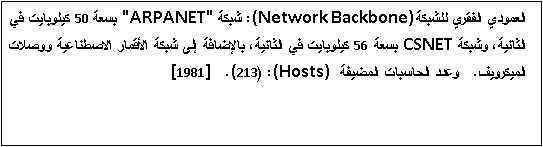 وفي عام 1983م: في الأول من شهر يناير (January) أصبح بروتوكول TCP/IP بروتوكولاً معيارياً لشبكة "ARPANET" ولجميع الشبكات العسكرية في الولايات المتحدة الأمريكية.  قُسمت شبكة "ARPANET" إلى جزأين: جزء مدني "ARPANET"، وجزء عسكري "MILNET" والتي سرعان ما تكاملت مع شبكة بيانات الدفاع التي أُنشئت عام 1982م. ثم في هذا العام ايضا استحداث "نظام اسم النطاق" (Domain Name System "DNS")، وهو نظام تحصل بواسطته الخادمات المضيفة على عناوين أسمية وعلى عناوين رقمية IP، حيث تُستعمل العناوين الاسمية من قبل المستخدمين لسهولتها، ويجري تحويلها تلقائياً إلى عناوين رقمية IP بواسطة "نظام اسم النطاق" ، وذلك قبل استخدامها في عمليات نقل البيانات. 
كذلك تم إنشاء "مجلس هيكلية الإنترنت" (Internet Architecture Board "IAB") الذي  يهتم بهيكلية الإنترنت الداخلية وبروتوكولاتها، ويُشرف على وضع المواصفات القياسية التي تعتمد عليها الإنترنت.
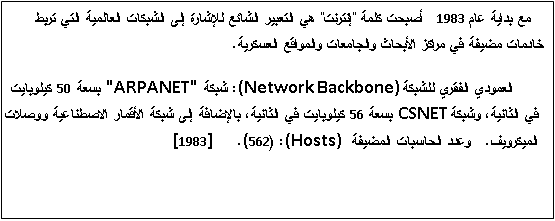 في عام 1984م:  أصبحت إدارة شبكة  "ARPANET" من مسئولية مؤسسة العلوم العالمية (NSF) ، وزاد عدد الخادمات المضيفة إلى 1000 مضيف.   
  في عام 1986م: أنشأت مؤسسة العلوم الوطنية (NSF) شبكة أخرى أسمتها "NSFNET"  لتحمل الاتصالات بين أجهزتها الفائقة (Supercomputers).  ظهور "بروتوكول نقل الأخبار الشبكية" (Network News Transfer Protocol "NNTP")، وهو برتوكول يدير مجموعات الأخبار على الإنترنت.  بناء أول جدار حماية للإنترنت من قبل شركة "Digital Equipment".  كذلك تم إنشاء فريق مهام هندسة الإنترنت (Internet Engineering Task Force "IETF")، وهو فريق منوط به دراسة المشاكل التقنية التي تواجه الإنترنت واقتراح حلول لها إلى مجلس هيكلية الإنترنت (IAB) ، زيادة عدد الخادمات المضيفة لتصل إلى 5000 مضيف.  
في عام 1988م: اكتمال تمديد وتجهيز أول كبل من الألياف الضوئية عابر للمحيط الأطلسي يربط بين أمريكا الشمالية وأوروبا، بسعة تصل إلى 40000 مكالمة هاتفية في نفس الوقت.  تطوير عمود الاتصال الفقري لشبكة "NSFNET"  إلى خطوط اتصال رقمية مخصصة من نوع T1 بسعة 1.544 ميجابايت في الثانية،  ويُعرف خط الاتصال T1 – أيضاً - باسم الخدمة الرقمية المستوى الأول (Digital Serves-1 "DS-1").  تطوير أول نظام لخدمة الحديث المتبادل عبر الإنترنت "IRC" (Internet Relay Chat)،  وهي خدمة محادثة فورية عبر الإنترنت، حيث يتم التخاطب بين المشتركين عن طريق الكتابة على شاشة الحاسب.  ظهور أول نوع من فيروسات الإنترنت "الدودة (Warm) "، حيث أصابت العديد من الخادمات المضيفة على الشبكة.  ومن هذا العام أصبحت فيروسات الإنترنت هاجساً لجميع العاملين فيها. 
في عام 1989م: ظهور أول مواصفات لبروتوكول الاتصال من نقطة إلى نقطة "PPP" (Point – to – Point Protocol).   يستخدم بروتوكول "PPP" لتحقيق الاتصال بالإنترنت من خلال خطوط الهاتف العادية.
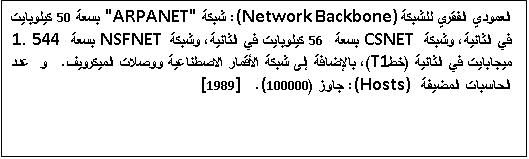 3.2 عقد التسعينات
 تُعد بداية التسعينيات منعطفاً مهماً وحيوياً في تاريخ الإنترنت لكثرة الأحداث التي حدثت منذ بداية التسعينيات حتى الآن، لذا سوف نقوم بسرد أهم هذه الأحداث كما يلي :
في عام 1990م: تم إغلاق شبكة "ARPANET" وفصلها من الخدمة للبطء الشديدة التي كانت تعاني منه.  
كذلك ظهر  أول ماكينة بحث على الإنترنت وتم استخدامها في عمليات البحث عن الملفات، وهي ماكينة البحث "Archie".   كما تم تطوير أول برمجيات الشبكة النسيجية العالمية (World Wide Web "WWW") ، وهو عبارة عن نظام للوصول إلى المعلومات عن طريق الوصلات المترابطة (Hyperlinks).
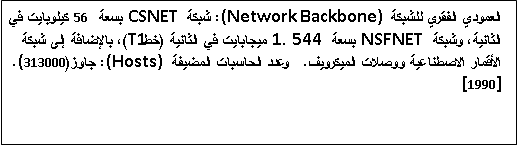 في عام 1991م تم  فصل شبكة " CSNET" من الخدمة.  أنشأت مؤسسة العلوم العالمية (NSF) شبكة أخرى أسمتها "NREN" (The National Research and Education Network)، بغرض إجراء أبحاث علمية عن الشبكات عالية السرعة (High Speed Networking Research).  أزالت مؤسسة العلوم العالمية (NSF) القيود المفروضة على الوصول لشبكتها NSFNET من قبل الأشخاص والشركات الخاصة.  بداية تطوير عمود الاتصال الفقري لشبكة "NSFNET"إلى خطوط اتصال رقمية مخصصة من نوع T3 بسعة 44. 736 ميجابايت في الثانية.   ويُعرف خط الاتصال T3 باسم الخدمة الرقمية المستوى الثالث  ((DS-3 . 
 ظهور نظام " خادمات بيانات الشبكة الواسعة WAIS" للبحث واستعادة الوثائق على الإنترنت.   وكلمة "WAIS" هي اختصار للعبارة (Wide Area Information Servers".   أعلنت جامعة Minnesota عن برنامجها الخاص لاسترجاع المعلومات "Gopher".   بداية ظهور بعض الشبكات الخاصة (Private Networks).
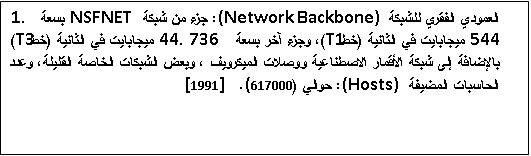 في عام 1992م تم إجازة شرعية جمعية الإنترنت (Internet Society "ISOC")، وهي منظمة عالمية لا تنتمي لدولة معينة تعني بالشئون التنظيمية الخاصة بالإنترنت وتقنياتها.  شهد هذا العام ايضاً سوري بداية ظهور الشبكة النسيجية العالمية (WWW) على الإنترنت، حيث قامت مؤسسة الأبحاث الفيزيائية العالمية (CERN)  بتدشين أول موقع لها على الشبكة يعمل بمبدأ النصوص المترابطة (Hypertext).  استكمال تطوير عمود الاتصال الفقري لشبكة "NSFNET" إلى خطوط اتصال رقمية مخصصة من نوع T3 بسعة 44. 736 ميجابايت في الثانية.  ظهور الإصدار الأول والثاني من متصفح الإنترنت "Line Mode".   ظهور خدمة "VERONICA"، وهي اختصار للعبارة :
(Very Easy Rodent-Oriented Network Index to Computerized Archives
وخدمة "VERONICA" هي إحدى خدمات الإنترنت التي تم تطويرها في جامعة
في عام 1993م: تمّ إنشاء مركز معلومات الإنترنت "InterNIC"، وهو اختصار للعبارة (Internet Network  Information Center).   ويُعد "InterNIC" هو المسئول عن تسجيل أسماء النطاقات وعناوين الإنترنت وتوزيع المعلومات حول الإنترنت.  ظهور الإصدار الأول من " MSAIC" مستعرض الشبكة العالمية، وقد تبعه بعد ذلك ظهور مستعرضات الإنترنت الأخرى مثل "Netscape"، "Internet Explorer" . 
في عام 1994م: نمت الإنترنت نمواً هائلاً، حيث تم إضافة مئات الآلاف من الخادمات المضيفة (Hosts) ، وعدد هائل من الشبكات الخاصة بجانب شبكة "NSFNET".   تم الاحتفال بمرور 25 عاماً على ميلاد شبكة "ARPANET".   أعلنت شركة موزاياك للاتصالات  (Mosaic Communication Corporation) ، والتي أصبحت الآن شركة نتسيكيب (Netscape)، عن الإصدار الأول من متصفح الإنترنت نتسكيب (Netscape Web Browser).  تم استخدام تقنية نمط النقل الغير متزامن(Asynchronous Transfer Mode "ATM") في عملية بث البيانات بأنواعها المختلفة عبر العمود الفقري لشبكة NSFNET، مما أدى إلى تطوير سعة نقل البيانات بها إلى 145 ميجابايت في الثانية.
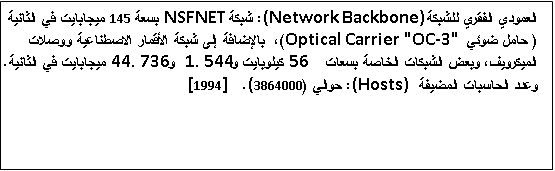 في عام 1995م: أعلنت مؤسسة العلوم العالمية (NSF) بأنها منعت الاتصال المباشر بشبكتها NSFNET، وخصصت أربعة شركات لتقديم خدمة الاتصال لمن يريد الاتصال بالشبكة مقابل دفع رسوم اشتراك.   ومن هنا بدأت فكرة مزود خدمة الإنترنت في الظهور.  ظهور النسخة السادسة من بروتوكول إنترنت "IP v6"، لمواجهة النمو الهائل للشبكة والتغلب على مشكلة عدم قدرة منح عناوين IP للأجهزة المضيفة الجديدة.
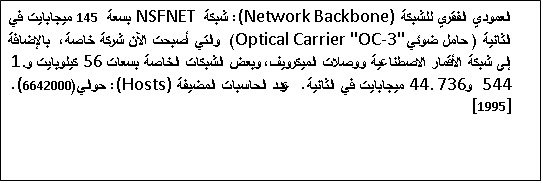 في عام 1996م حتى الآن: بدأت التطورات الرئيسية التي شكلت الإنترنت الحالية، حيث قام العديد من الشركات الكبرى بتشييد شبكاتهم التجارية ذو الإمكانيات الهائلة من حيث البنية الفيزيائية وقنوات الاتصال عالية السرعة، ومن حيث معايير ومعابر الاتصال بالإنترنت.  ولقد ساهمت هذه الشبكات في جعل الإنترنت تتمتع بتغطية معظم أنحاء العالم حتى أصبح العالم قرية صغيرة.  وقد زاد نمو مستخدمي الإنترنت خلال هذه السنوات نمواً هائلاً، وخصوصاً منذ أن قامت شركة ميكروسوفت بدمج متصفحها إنترنت إكسبلورر مع نظام التشغيل ويندوز 98 في عام 1998م.   في يناير من عام 1998م وصل عدد الخادمات المضيفة حوالي  100000، وعدد المستخدمين حوالي 101 مليون واحد.  وفي سبتمبر من عام 2002 فقد تخطى عدد الخادمات المضيفة إلى 200 مليون مضيف، وعدد المستخدمين حوالي 840 مليون مستخدم [10] . 
. 2 الإنترنت في الألفية الثالثة
 اليوم (في عام 2005) تعدد أنواع الربط مع الإنترنت: الاتصال عبر الأقمار الاصطناعية، أو الهواتف الجوالة، أو خطوط الاتصال عالية السرعة، أو خطوط الهواتف العادية.  وكذلك أصبحت الشركات تتنافس في تسويق منتجاتها عبر الإنترنت، وظهرت فكرة الحكومة الإلكترونية لتقديم الخدمات العامة للمواطنين عبر الإنترنت.  ولن تتوقف الإنترنت عن التطور والنمو، فحتى أثناء كتابة هذه السطور يتم وصل المزيد من الشبكات إلى الإنترنت ويقوم بعض المستخدمين الجدد بالتسجيل للدخول على الشبكة.  
  تتكون شبكه الإنترنت حالياً من آلاف من نقط الاتصال وعقدها  وهى عبارة عن مراكز تحتوى أجهزة حاسب قادرة على توفير خدمة الإنترنت محلياً للمنطقة الجغرافية التي تحيط بهذه العقدة بواسطة الاتصال برقم هاتف محلي وأصبحت الإنترنت بعد التطور المذهل في نظم الاتصالات مصدراً مهماً للمعلومات لجميع الفئات والأعمار، وخصوصاً لأساتذة الجامعات وطلابها والباحثين في العلوم المختلفة في أماكن كثيرة من أنحاء العالم، من حيث تبادل المعلومات والاستفادة منها، وكذلك أصبح بمقدور الشركات والمراكز التجارية ربط مكاتبهم عبر هذه الشبكة.   وبفضل الإنترنت والخدمات التي توفرها أصبح العالم قرية صغيرة تتبادل المعلومات والأخبار بسرعة عالية.